Restriksiyon endonukleazlar
Grup I       Grup II      Grup III
Protein Yapısı             trimer          monomer       dimer
Ko-Faktör                   ATP,SAM       Mg++           ATP,SAM 
                                      Mg++                                Mg++
Tanıma serisi               5-7              4-6                5-7
Tanıma serisi               Rastgele      Özel              Özel
 Kesimi
Modifikasyon 
dam (5’GATC3’)
ve dcm (5’CCAGG3’)        +                   +                +
Örnek                         EcoK, EcoB   EcoRI        EcoPI ve
                                                                         EcoP15
Restriksiyon Endonukleaz  Enzimlerinin 
Tanıma Özgüllükleri ve DNA Kesim Aktiviteleri
5’ uç
a) 5' Uç Kesimi	EcoRI	GAATTC	G 	pAATTC
		CTTAAG	CTTAAp 	 G


b) 3' Uç Kesimi	 KpnI	GGTACC	GGTAC	pC
		CCATGG	Cp	CATGG


c) Merkezi Kesim SmaI	CCCGGG	CCC	pGGG
		GGGCCC	GGGp	CCC
3’ uç
[Speaker Notes: Different types of overhangs
Need compatible ends with same overhangs
	except for blunts, can ligate any two blunts
Blunt ligations are harder, no overlap for base pairing, not very sticky]
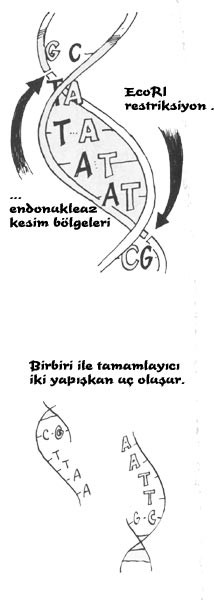 Restriksiyon endonukleaz enzimlerinin DNA üzerindeki tanıma serileri palindrom özelliktedir:
“ANASTAS MUM SATSANA”  

                     
                 “CTTAAG
           GAATTC” yapışkan uç
“GGGCCC
  CCCGGG” küt uç
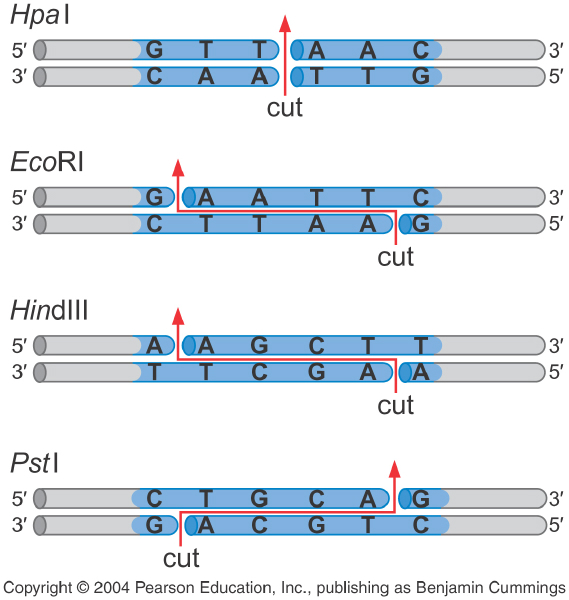 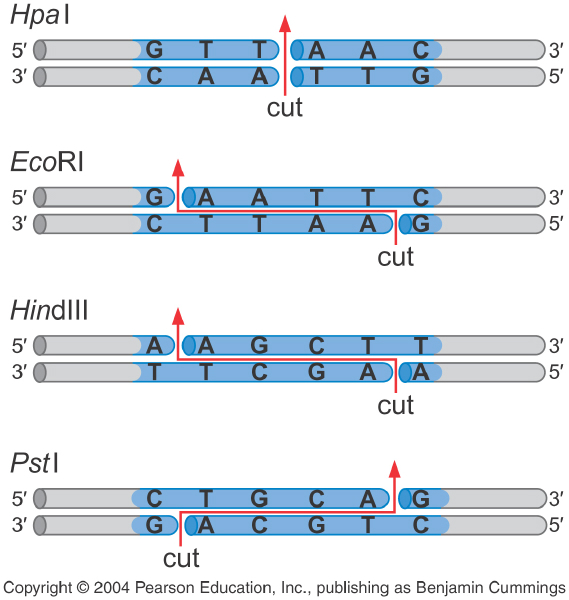 Kesim Sıklığı =1/4n , n=tanıma serisi uzunluğu
Restriksiyon Haritaları
Restriksiyon haritaları, çevrimsel ya da lineer DNA molekülleri   üzerindeki restriksiyon endonukleaz enzimlerinin kesim bölgelerini gösteren haritalardır
EcoRI
HindIII
BamHI
PstII
HindIII
BamHI
PstII
DNA elektrik alana yerleştirildiğinde + kutba (anot) doğru hareket eder
H

O2

DNA
-
+
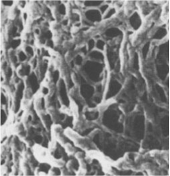 Güç
•Polimerize agaroz, DNA göçüne izin verecek şekilde porlar içerir
Agaroz jelin SEM görünümü (1×1 µm)

Agaroz Jel Elektroforezi
DNA negatif yüklüdür
Agaroz jel porları DNA’nın moleküler büyüklüğüne göre göçünü ve ayrılmasını sağlar
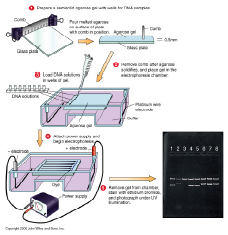 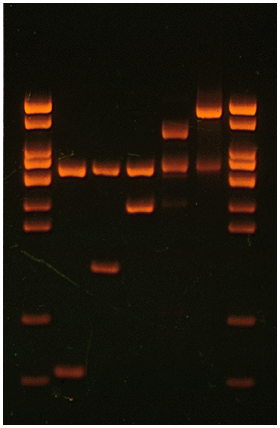